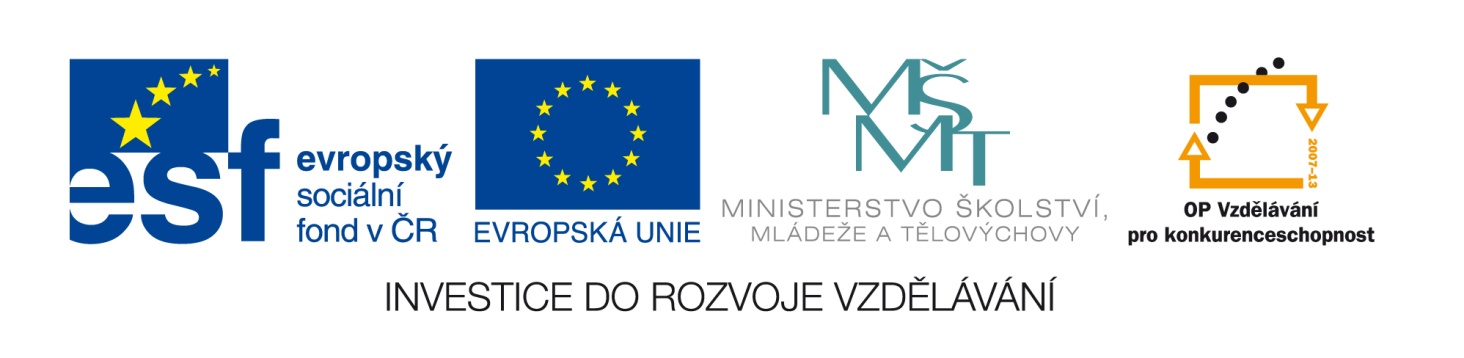 Tento vzdělávací materiál vznikl v rámci projektu EU – peníze školám
Název projektu : Objevujeme svět kolem násReg. číslo projektu: CZ.1.07/1.4.00/21.2040
PANTOMIMA
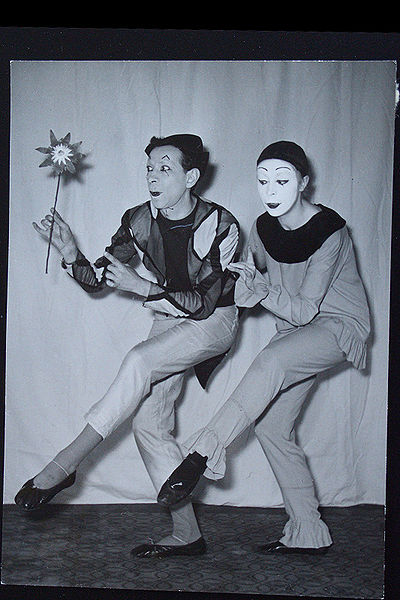 Pantomima (dříve také němohra) je divadelní způsob vyjádření pomocí mimiky a gestikulace s prvky tance, to vše bez použití hlasu. 
Herci se nazývají mimové.
obr.1
Pantomima se stala oblíbenou ve Francii konce 18. století, nejvýznamnějším evropským mimem tohoto období byl (v českém Kolíně narozený) Jean Gaspard Deburau.
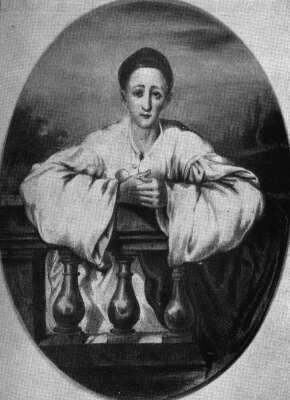 obr.2
Známí čeští mimové jsou například: 
Jaroslav Čejka
Ladislav Fialka
Boris Hybner
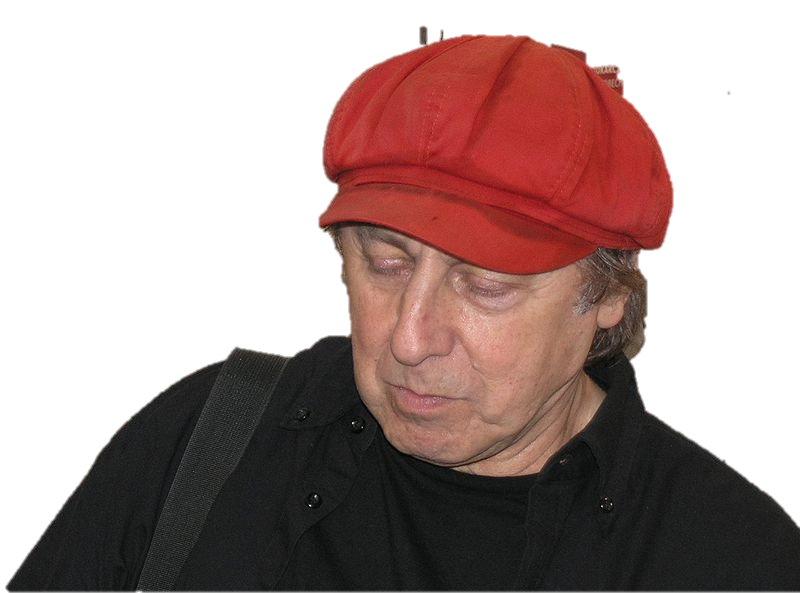 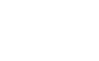 Bolek Polívka
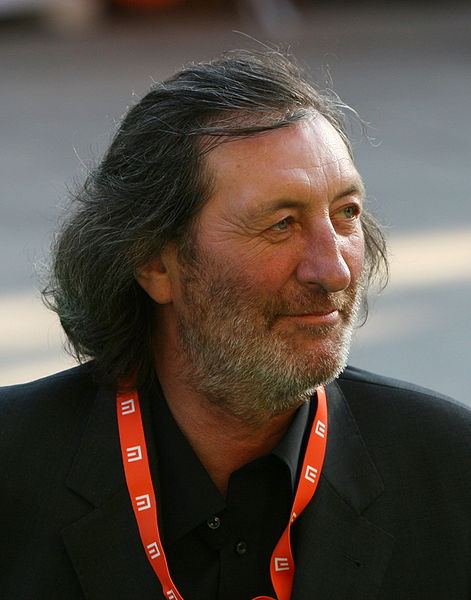 obr.4
Velmi oblíbená scéna z ulic velkoměst – živé sochy 
Tento záběr pochází z Vídně.
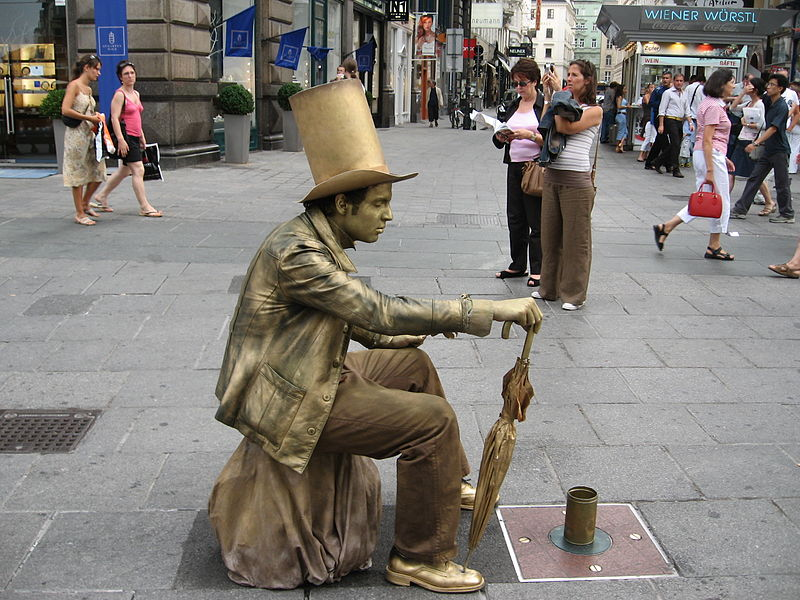 obr.5
V současné době pantomima u nás prožívá jakési obrození. 
Po smrti Ladislava Fialky (1991) tento divadelní žánr doslova skomíral. 
Dnes nastupuje "nová" generace mimů, kteří presentují takzvanou moderní pantomimu postavenou na klasických mimických prvcích v kombinaci s alternativními divadelními směry (fyzické divadlo, moderní tanec, loutky ...)
V současnosti v ČR není stálá scéna mimického divadla, jako tomu bylo za dob Ladislava Fialky (Divadlo Na Zábradlí). 
Představení mimové inscenují na různých scénách, nebo v industriálních prostorách. 
Nejznámější je DIVADLO GAG Borise Hybnera.
Název projektu : Objevujeme svět kolem násReg. číslo projektu: CZ.1.07/1.4.00/21.2040
Autor : Renata Smyčková, ZŠ a MŠ Nová, Ústí n. L.
Období vytvoření výukového materiálu:  březen 2012
Vzdělávací obor: člověk a umění
Anotace: Prezentace určená pro seznámení s různými hudebními žánry
Očekávaný výstup: žák poznává historii i současnost pantomimy, hledá souvislosti mezi realitou a divadelním představením. Vnímá hudbu a její možnosti vyjádření pohybem
Jazyk:  Čeština
Použité zdroje: 
Wikipedie – otevřená encyklopedie  


Zdroje obrázků:
 [cit. 2012-03-01]. Dostupný pod licencí public domain na WWW: http://cs.wikipedia.org/wiki/Soubor:Jean_%2B_Brigitte_Soubeyran_Im_Zirkus.JPG
 [cit. 2012-03-01]. Dostupný pod licencí public domain na WWW: http://cs.wikipedia.org/wiki/Soubor:Jean-Gaspard_Deburau.jpg 
[cit. 2012-03-01]. Dostupný pod licencí public domain na WWW: http://cs.wikipedia.org/wiki/Soubor:Sv%C4%9Bt_knihy_2009_-_Boris_Hybner.jpg [
cit. 2012-03-01]. Dostupný pod licencí public domain na WWW: http://cs.wikipedia.org/wiki/Soubor:Bolek_Polivka.jpg 
[cit. 2012-03-01]. Dostupný pod licencí public domain na WWW: http://cs.wikipedia.org/wiki/Soubor:Living_statue_Vienna.jpg